Universell utforming - en forutsetning for å lykkes med digitalisering
Charlotte Elise Thuesen, Stockholm, 13.4.2016
Kommunal- og moderniseringsdepartementet
Kommunal og statlig forvaltning 
– og modernisering – i sammenheng

1 statsråd, som er: 
IT-minister, boligminister, kommunalminister, same- og minoritetsminister osv

9 fagavdelinger
5 statssekretærer
1 politisk rådgiver
425 ansatte
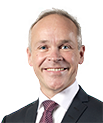 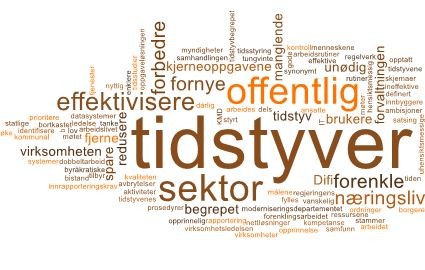 2
En digital og enkel hverdag
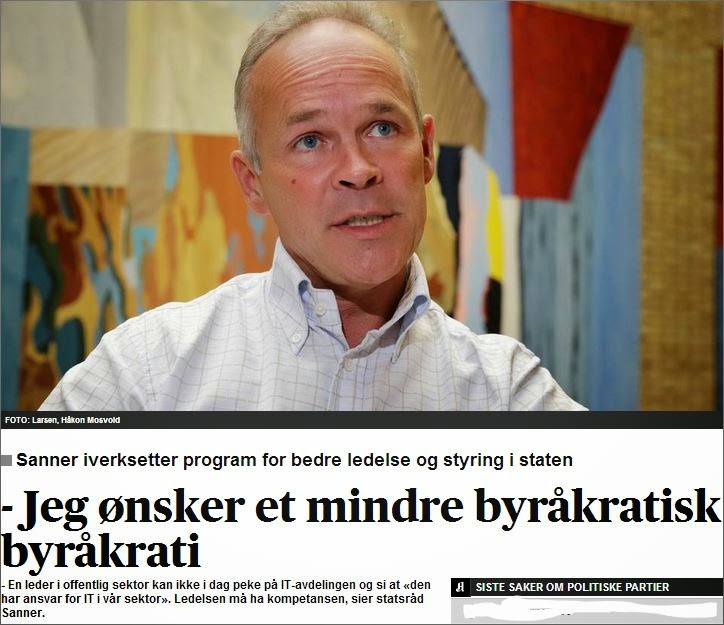 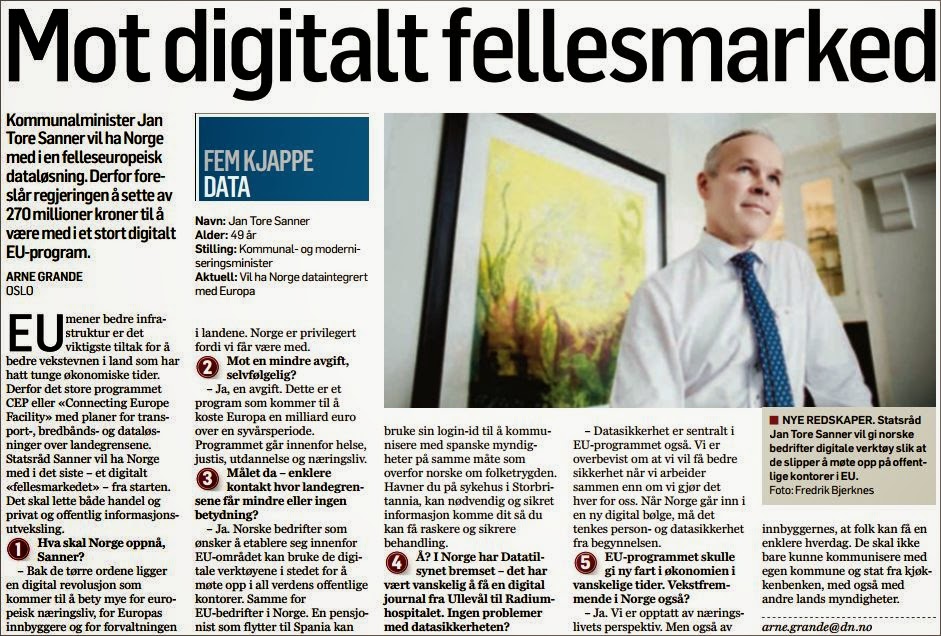 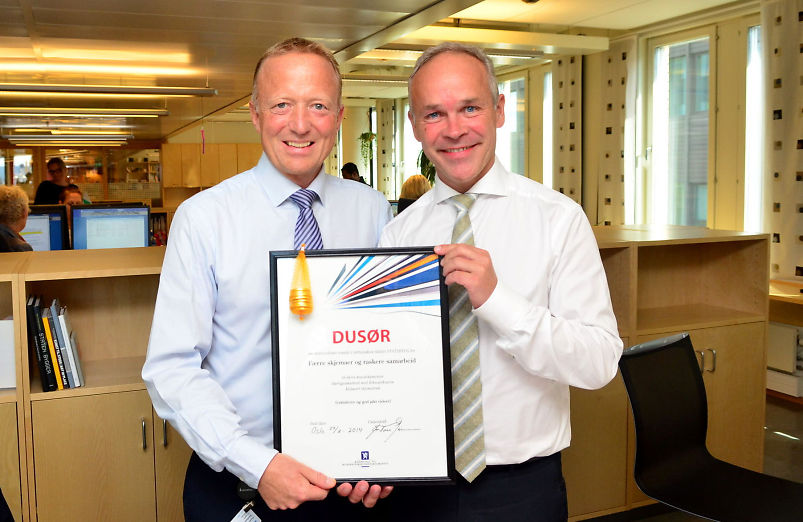 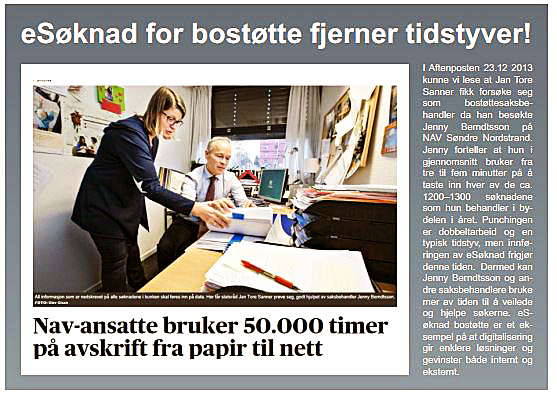 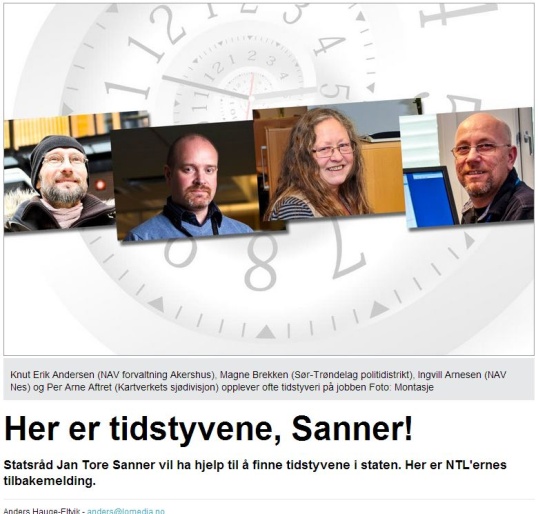 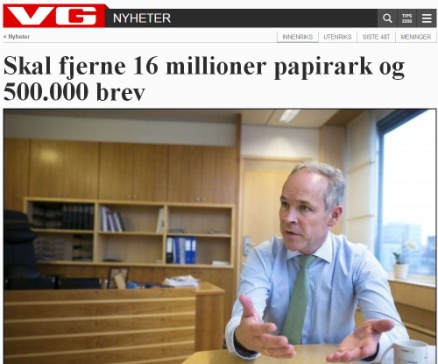 3
4
"Running ahead"
5
Brukerne – användarna
Behov i fokus
Tilgjengelige tjenester
Lette å forstå – lette å bruke
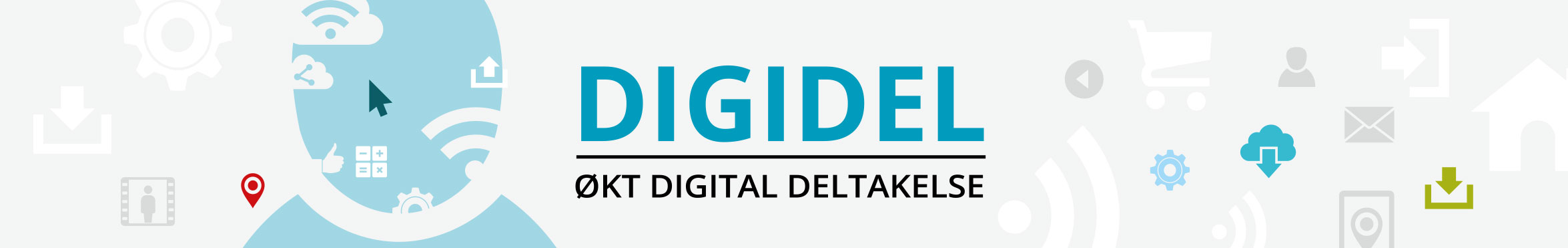 6
Universell design – en forutsetning for å lykkes
Norge verdensledende på universell design av nettløsninger
Helt nødvendig
Både privat og offentlig sektor
Konkurransefortrinn
7
Skole- og opplæringssektoren
8
Framtiden
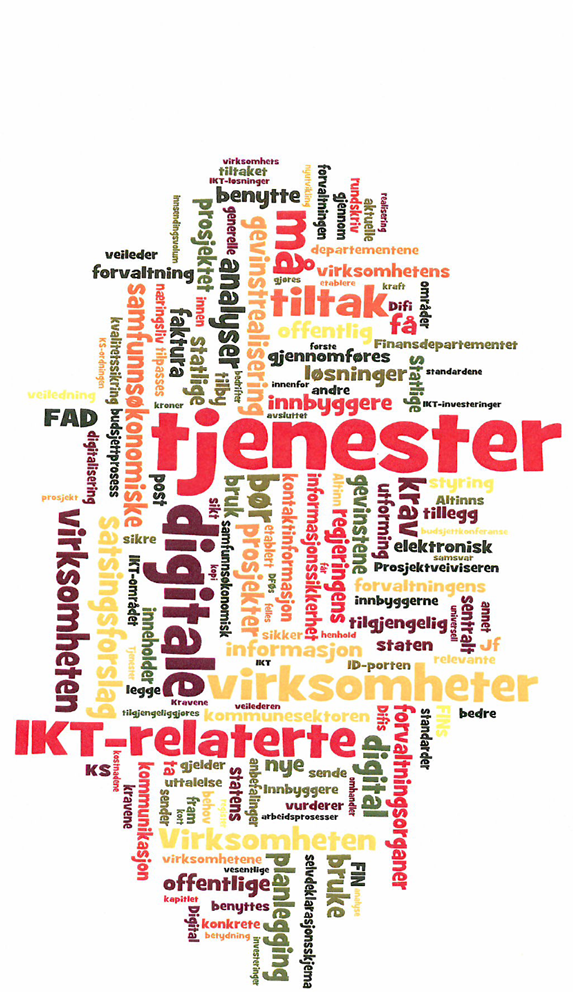 Directive on the accessibility of public sector bodies' websites

Markedet vil følge etter

 Brukerorientering – användartillvänd
9
Tusen takk for oppmerksomheten
Charlotte Elise Thuesen, KMD
Universell utforming = universell design/tillgänglighet

Brukerne = användarna
11